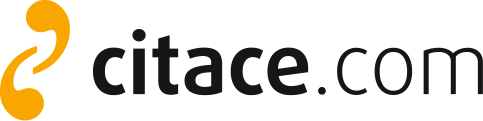 Co přinese nová 
norma ČSN ISO 690
Markéta Kytnerová, Martin Krčál
Brno, 6. 4. 2022
Citakon 2022
Obecné změny
Podpora více druhů dokumentů
zejména rozšíření e-dokumentů
audioknihy, sociální média a služby,...
zvukové, výtvarné a AV dokumenty
výtvarná díla, grafické dokumenty, hudební dokumenty, telefonní hovory, události, umělecká vystoupení,...
speciální dokumenty + V&V
výzkumná data, prezentace, preprinty, archivní dokumenty, rukopisy,...
stále chybí podpora legislativních dokumentů
Změny v zápisu prvků
Tvůrci
maximálně 5 tvůrců
prvních 5 nebo první a et al. (a kol.), pokud je to praktické, uvedou se všichni tvůrci
více autorů se odděluje středníkem (ale v příkladech je to různé)
inverzní zápis prvního autora
ostatní lze zapsat ve tvaru PŘÍJMENÍ, Jméno nebo Jméno PŘÍJMENÍ
nutno zapisovat jednotně
lze použít identifikátory tvůrců
FOWLER, H. W [ISNI 0000 0001 2101 5357]
povinně u anonymního díla: [Anon.]
Název
preference překladu “In” do jazyka dokumentu
aktuálně je v návrhu překladu “V” - kromě seriálů
jednání o změně
název seriálu se nemusí zapisovat kurzívou
kurzívou má být uveden článek u digitálních časopisů, protože se jedná o nejpodrobnější dohledatelný zdroj
uvedením URL se dostaneme přímo na článek, není třeba prohledávat i časopis jako je tomu u tištěných časopisů
zkrácené názvy seriálů dle oficiálních zkratek
vychází z praxe jiných citačních stylů
respektovat zvyklosti v praxi (v dané komunitě/oboru)
Vydavatelské údaje
u e-dokumentů se vynechává místo a vydavatel
lze uvést distributora místo vydavatele
Rok, ročník, číslo u seriálů
zkracování
v aktuálním znění zkrácený zápis 64(2),1-6
nyní více variant zápisu a typograficky se nezvýrazňuje
spíše jednotlivé údaje rozepisovat
Datum citování/použití
původní zápis
[cit. RRRR-MM-DD]
aktuální zápis
[zobrazeno RRRR-MM-DD]
lze použít také: zobrazeno, datum citace, otevřeno, poslední přístup, datum přístupu či jiný ekvivalentní termín v jazyce publikace
umístění na konec citace (za dostupnost a poznámky)
Dostupnost
fyzické dokumenty
u fyzických děl jen pokud je to jedinečné a unikátní dílo (např. v jednom exempláři)
umístění v repozitáři nebo u soukromého sběratele
Umístění: Britská knihovna, Londýn.
Sijainti: Ateneumin taidemuseo, Helsinki. (publikace ve finštině)
Vlastník: WINFREY, Oprah.
e-dokumenty
lze přidat i název zdroje
Dostupné z: ScienceDirect, https://doi.org/10.1016/j.jtemb.2017.11.012
do hranatých závorek i velikost souboru: [12MB]
Zápis URL
zalamování dlouhých URL
zalamovat za jednoduchým nebo dvojitým lomítkem nebo spojovníkem, ale před ostatními interpunkčními znaménky
použití zkracovače URL
nedoporučuje se, norma obsahuje soupis důvodů
pokud se použijí, je nutné přidat URI nebo odkaz na archivní kopii
zápis placených zdrojů (např. článků v DB)
Dostupné z: https://doi.org/10.1080/03615260903206861 [paywall].
Druh/typ dokumentu
dříve nosič
nedává se do hranaté závorky [online]
přesně se definuje typ: Web, Facebook, Twitter,...
Identifikátory
větší podpora užívání identifikátorů
mezinárodní ID (ISSN, ISBN, )
trvalé identifikátory
širší podpora (PID, ARK, Handle, URN,...) 
DOI jen ve formě odkazů: https://doi.org/10.3886/ICPSR31521.v1
Nové prvky
uvádění licence díla
copyright, Creative Commons, GNU GPL,...
vztah k dílu
vztah jiného díla k citaci lze vyjádřit vnořením samostatného informačního zdroje do hlavní citace
typicky citace anotace nebo recenze díla
{autor}. {původníNázev}. {názevVztahu}: {citacePůvodníhoDíla}.
GARDNER, Martin (ed.). The Annotated Alice: The Definitive Edition. Anotace díla: {CARROLL, Lewis. Alice's Adventures in Wonderland. 1865}. New York: W. W. Norton & Company, 1999.
Pořadí údajů a další změny
možnost doplnění formou poznámek kdekoliv
fyzický popis dokumentu za název
např. formát nebo rozměry knihy, počet stran apod. u jednotek z kolekcí a v databázích vzácných knih
citováno/zobrazeno na konci citace
Problémy
nejednoznačné a příliš složité
chyby v příkladech (zejména interpunkce)
nevhodně zvolené příklady, použití českých zdrojů?
neumožňuje strojový zápis
metody odkazování minimálně specifikované + nové metody
Přínosy
definování pojmů
popsány principy pravidla pro tvorbu citací
definice termínů použitých v normě
širší škála elektronických dokumentů
citace neveřejných dokumentů
Citace knihy
ČSN ISO 690:2011
CHMELÍK, Jan, František NOVOTNÝ a Simona STOČESOVÁ. Trestní právo hmotné: obecná část. Plzeň: Aleš Čeněk, 2016. Právnické učebnice. ISBN 978-80-7380-583-8.
ČSN ISO 690:2022
CHMELÍK, Jan; František NOVOTNÝ a Simona STOČESOVÁ. Trestní právo hmotné: obecná část. Právnické učebnice. Plzeň: Vydavatelství a nakladatelství Aleš Čeněk, 2016. ISBN 978-80-7380-583-8. 
CHMELÍK, Jan; NOVOTNÝ, František a STOČESOVÁ, Simona. Trestní právo hmotné: obecná část. Právnické učebnice. Plzeň: Vydavatelství a nakladatelství Aleš Čeněk, 2016. ISBN 978-80-7380-583-8.
Citace článku
ČSN ISO 690:2011
STONE, Richard A., Alice M. MCGLINN, Ranjay CHAKRABORTY, et al. Altered ocular parameters from circadian clock gene disruptions. PLOS ONE [online]. 2019, 14(6) [cit. 2022-04-04]. ISSN 1932-6203. Dostupné z: doi:10.1371/journal.pone.0217111
ČSN ISO 690:2022
STONE, Richard A., Alice M. McGLINN, Ranjay CHAKRABORTY a další. Altered ocular parameters from circadian clock gene disruptions. PLoS one 14(6): e0217111. 18. června 2019. Licence: CC BY 4.0 EN. Dostupné z: https://doi.org/10.1371/journal.pone.0217111. [zobrazeno 2019-06-24].
Citace webového sídla
ČSN ISO 690:2011
Masarykova univerzita [online]. Brno: Masarykova univerzita, c2022 [cit. 2022-04-04]. Dostupné z: https://www.muni.cz
ČSN ISO 690:2022
MASARYKOVA UNIVERZITA. Masarykova univerzita. Web. c2022. Dostupné z: https://www.muni.cz. [zobrazeno 2022-04-04].
Sociální sítě
ČSN ISO 690:2011
MERKEL, Angela (@bundeskanzlerin). 80. Jahrestag beginn 2. Weltkrieg. In: Instagram [online]. 2019-09-01 [cit. 2022-04-04]. Dostupné z: https://www.instagram.com/p/B131I-poO6O/. Instagramový účet A. Merkelové.
ČSN ISO 690:2022
MERKEL, Angela [@bundeskanzlerin]. 80. Jahrestag beginn 2. Weltkrieg. Zpráva na Instagramu. 2019-09-01. Dostupné z: Instagram, https://www.instagram.com/p/B131I-poO6O/. [zobrazeno 2019-09-05].
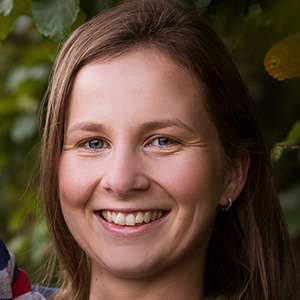 Markéta KytnerováCitace.com, s.r.o.marketa.kytnerova@citace.com
Děkujeme za pozornost
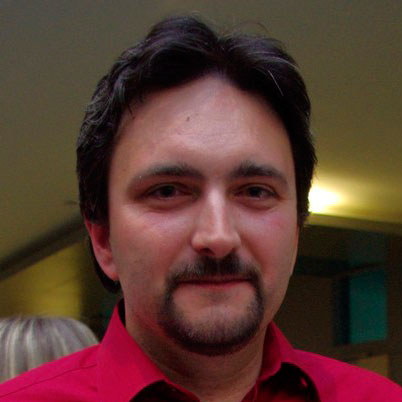 Martin KrčálCitace.com, s.r.o.martin.krcal@citace.com